AKRAN ZORBALIĞI
Ekim,2024
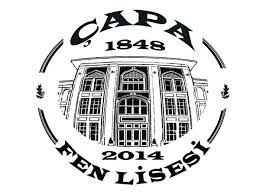 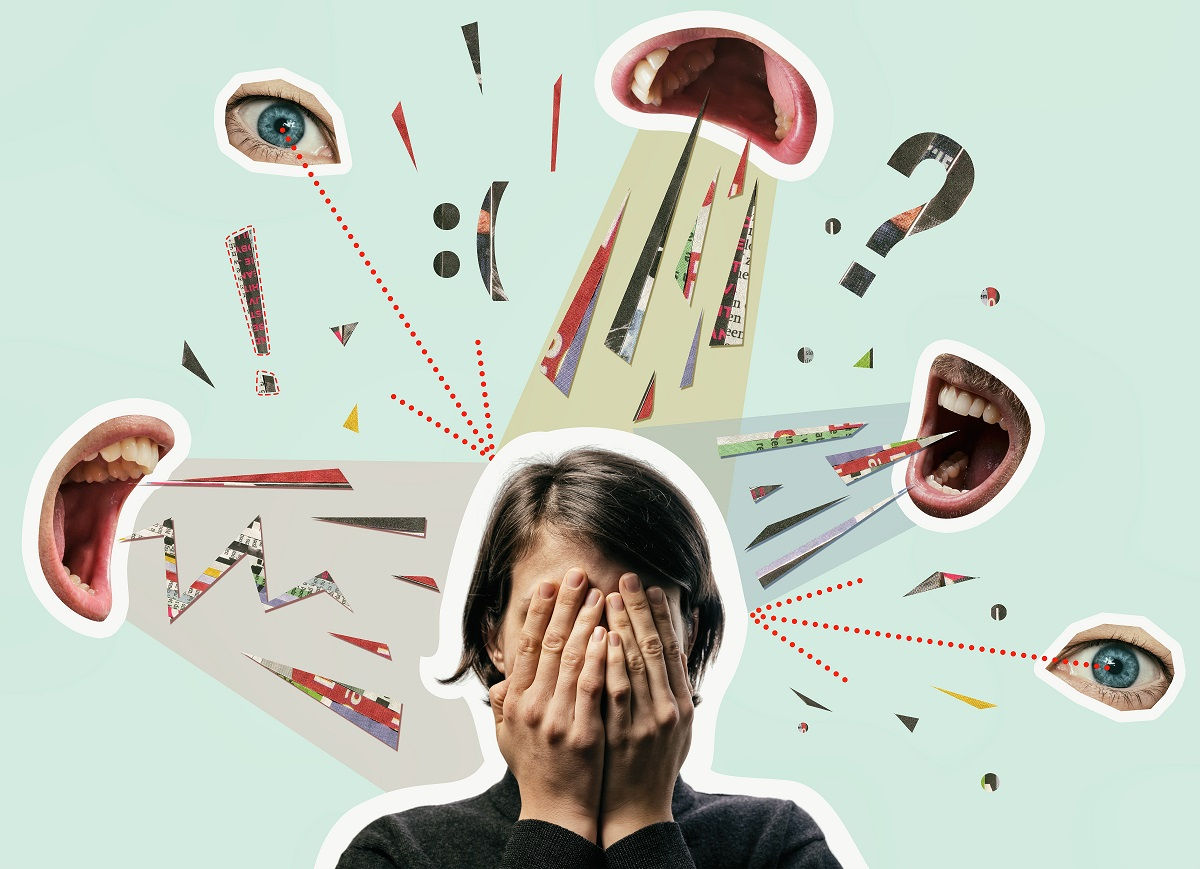 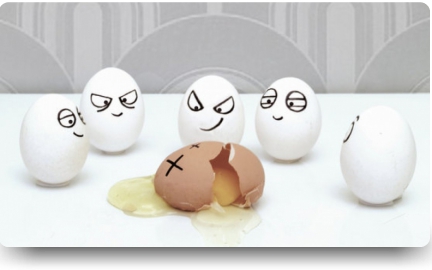 Zorbalık; daha güçlü kişi ya da kişiler tarafından daha az güçlü kişiye uygulanan, tekrar eden psikolojik ya da fiziksel eziyet şeklinde nitelendirilebilir.

Akran zorbalığı ise bir veya birkaç öğrencinin bir başka öğrenciye karşı yaptığı saldırgan davranışlar’ olarak tanımlanmaktadır.
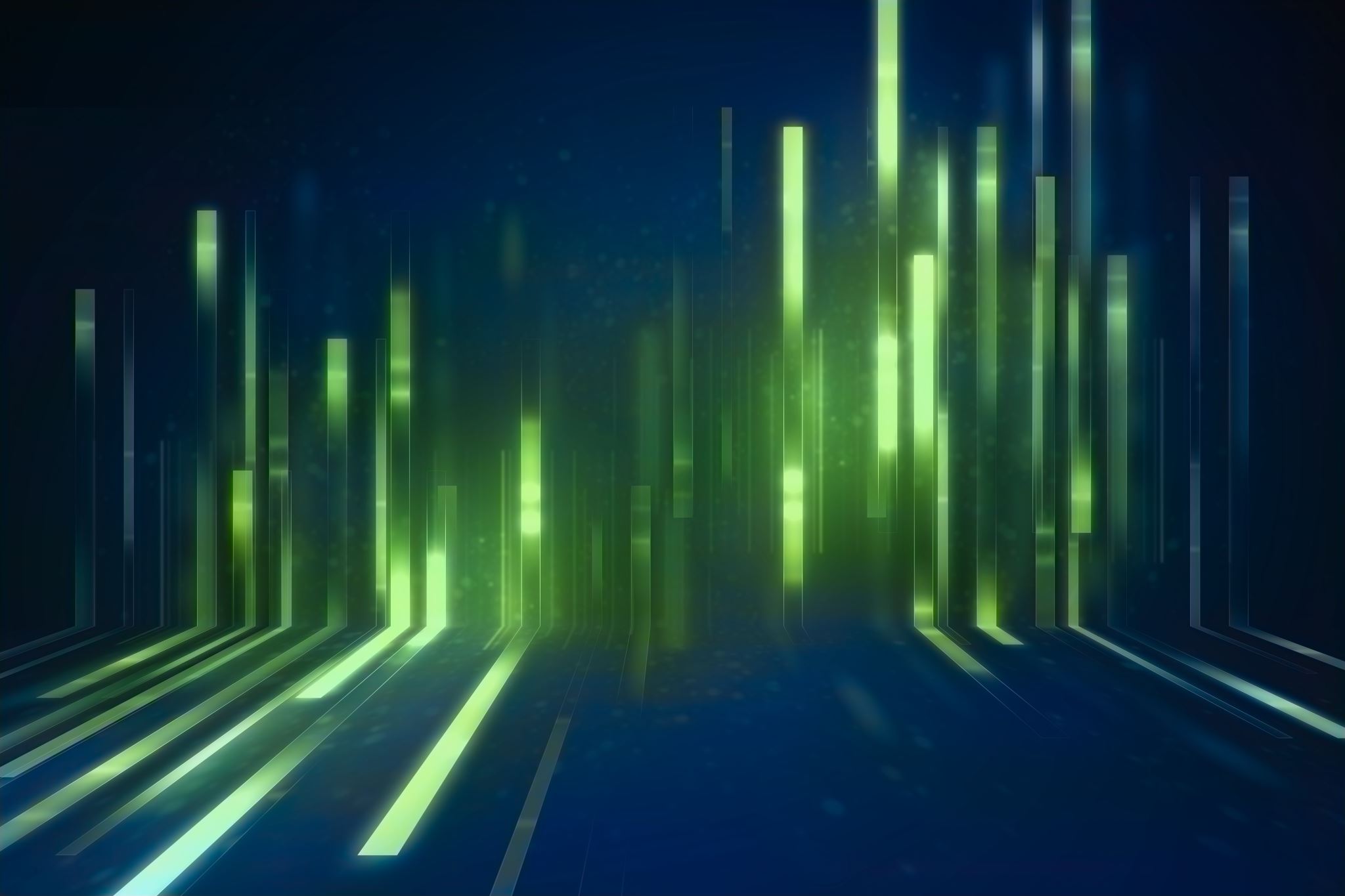 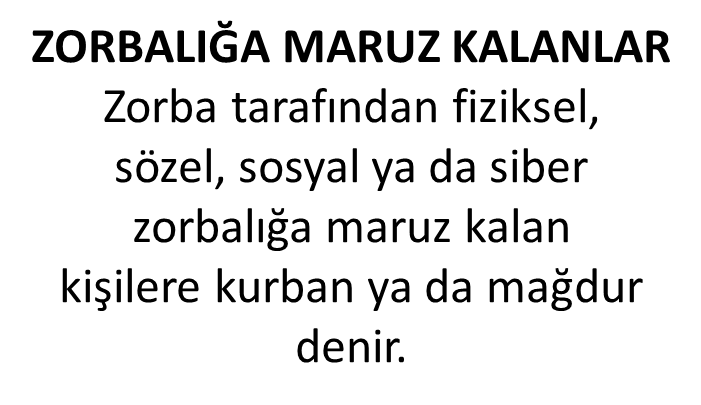 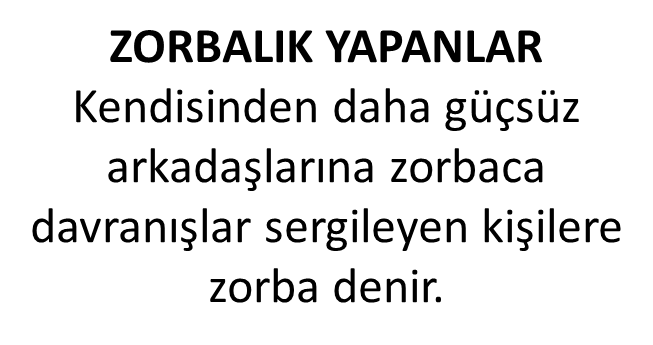 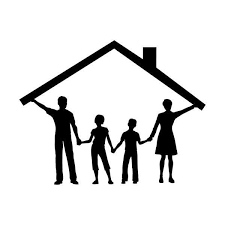 Zorbalık yapan çocukların Ailesel özellikleri
•Anne-baba arasında çatışma 
• Aile içi şiddet, fiziksel ve/veya duygusal istismar
• Anne-babanın ilgi, sevgi, yakınlık göstermemesi 
• Çocuğa fiziksel ceza verilmesi 
• Çocuğun saldırgan davranışlarla istediğini elde edebilmesi
• Aile içi iletişimin zayıf/kopuk olması 
• Aile içinde olumsuz rol modellerinin olması (örn. küfürlü konuşan veya şiddet uygulayan anne-babalar/kardeşler)
Zorbalığa maruz kalan çocukların Ailesel özellikleri
•Aşırı koruyucu ve kollayıcı anne babalar
• Aile içi iletişimin zayıf/kopuk olması
• Çocuğun aile ortamında saldırgan davranışlara maruz kalması
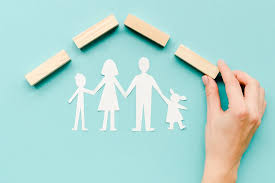 ZORBALIĞIN ALTINDA YATAN OLASI SEBEPLER
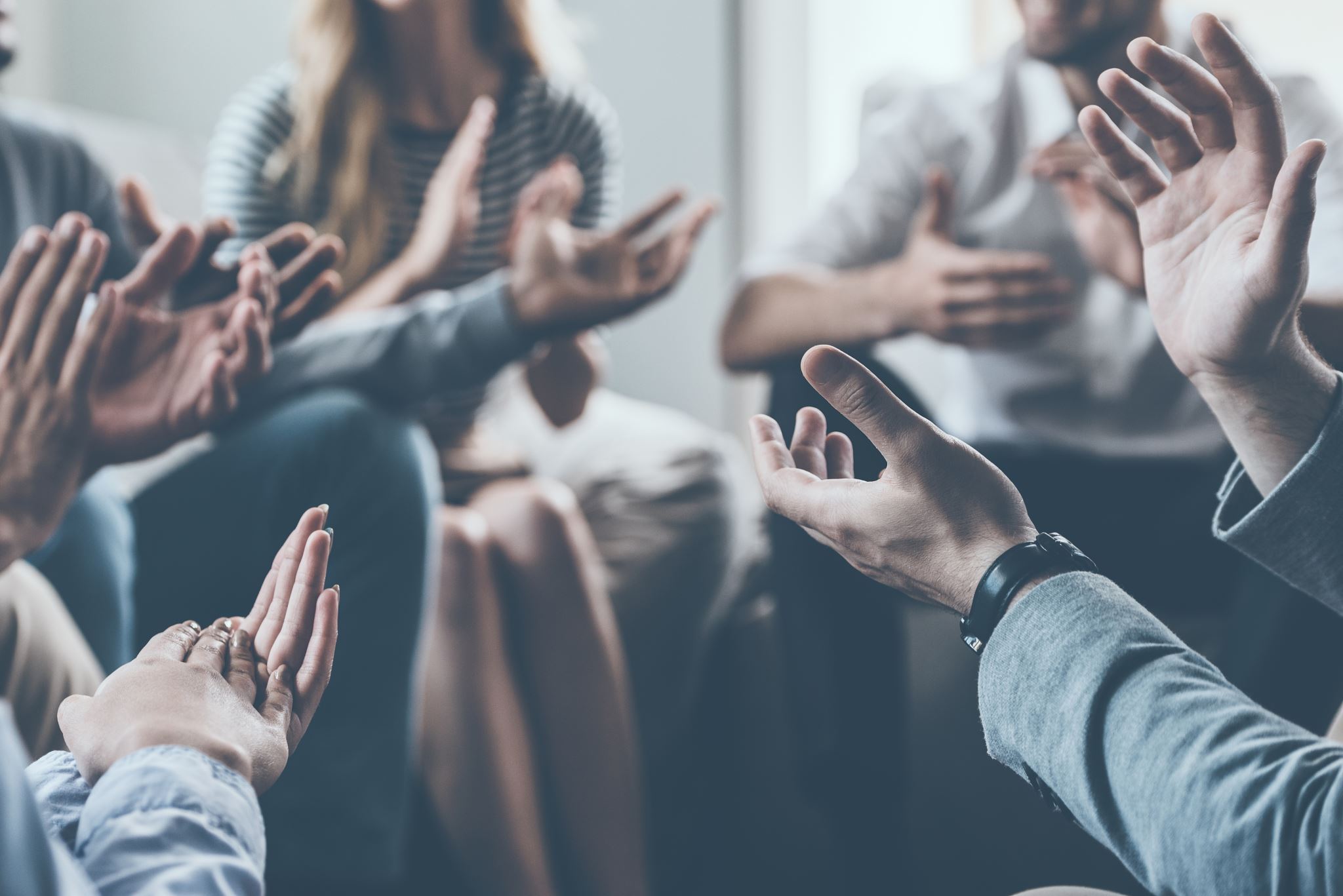 Doğrudan zorbalık: Fiziksel ve sözel zorbalık 
• Direkt ve açık olarak karşıdaki kişi üzerindeki güç, statü ve hakimiyet gösterme isteğidir. 
• Kişiye yönelik açık saldırı içerir. 
• Zorbalığa maruz kalan kişi zorbanın kim olduğunu bilir.

Dolaylı zorbalık: İlişkisel ve siber zorbalık 
• Amaç kişinin içinde bulunduğu sosyal ilişkileri etkilemektir. 
• Kişiye karşı dolaylı olarak saldırı içerir. 
• Üçüncü kişiler yoluyla yapılabilir. 
• Zorbalığa maruz kalan kişi zorbanın kim olduğunu bilmeyebilir.
Siber Zorbalık
Siber zorbalık: Teknolojinin gelişmesi ile birlikte hayatımıza giren bilgisayar ve cep telefonlarını kullanarak yapılan davranışlardır.
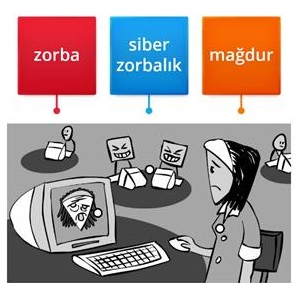 • Kişiden habersiz onun bilgilerini kullanarak hesap açmak 
• Sosyal medya aracılığıyla uygunsuz içerik paylaşmak 
• Sosyal medyada kötü yorumlar yazmak ve hakaret etmek 
• Sosyal medya hesaplarından dışlamak 
• İzinsiz olarak fotoğrafını/videosunu paylaşmak 
• Özel fotoğraflarını ve görüşmelerini başkaları ile paylaşmak
Araştırma ve Haberlerde Zorbalık
Bütüncül yaklaşım
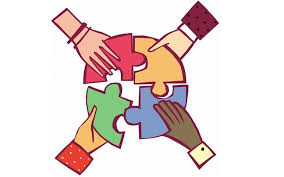 Aile
Okul iklimi
Öğrenci 

İşbirlikli sürece dahil olması
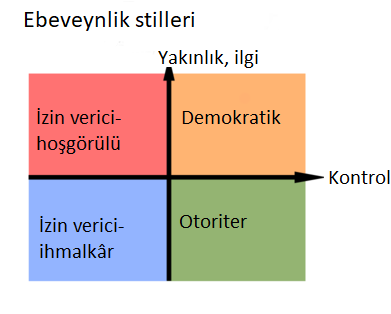 Ebeveynlerin çocuğa kontrolü yüksek iken yakınlık/ilgisi düşük olursa otoriter, hem kontrolü hem yakınlık/ilgisi yüksek olursa demokratik; çocuğa kontrolleri düşük fakat yakınlık/ilgileri yüksek olursa izin verici-hoşgörülü, hem kontrolleri hem yakınlık/ilgileri düşük olursa izin verici-ihmalkâr olarak sınıflandırılır.
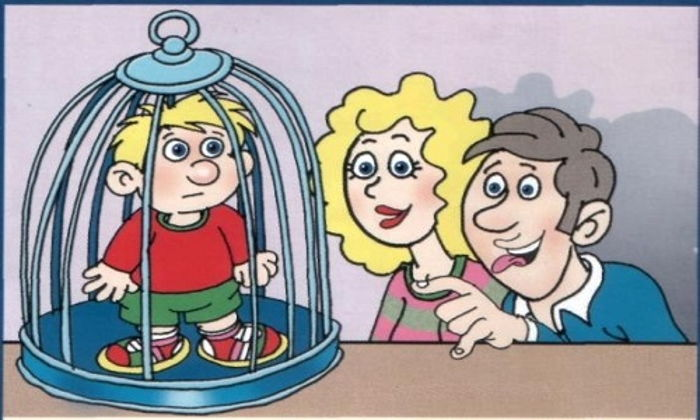 Duyguları algılama ve anlama, duygularla düşünceyi birleştirme, duyguları yönetebilme ve düzenlemeyi içerir. 
Ahlaki gelişim ve empati becerisi
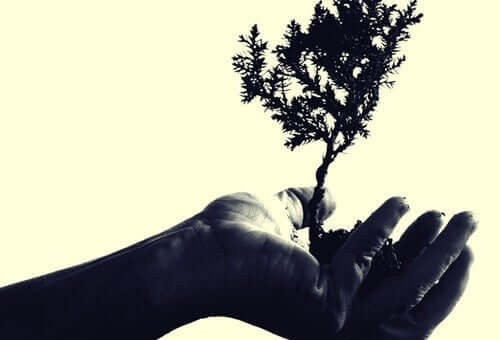 DİNLEDİĞİNİZ İÇİN TEŞEKKÜRLER